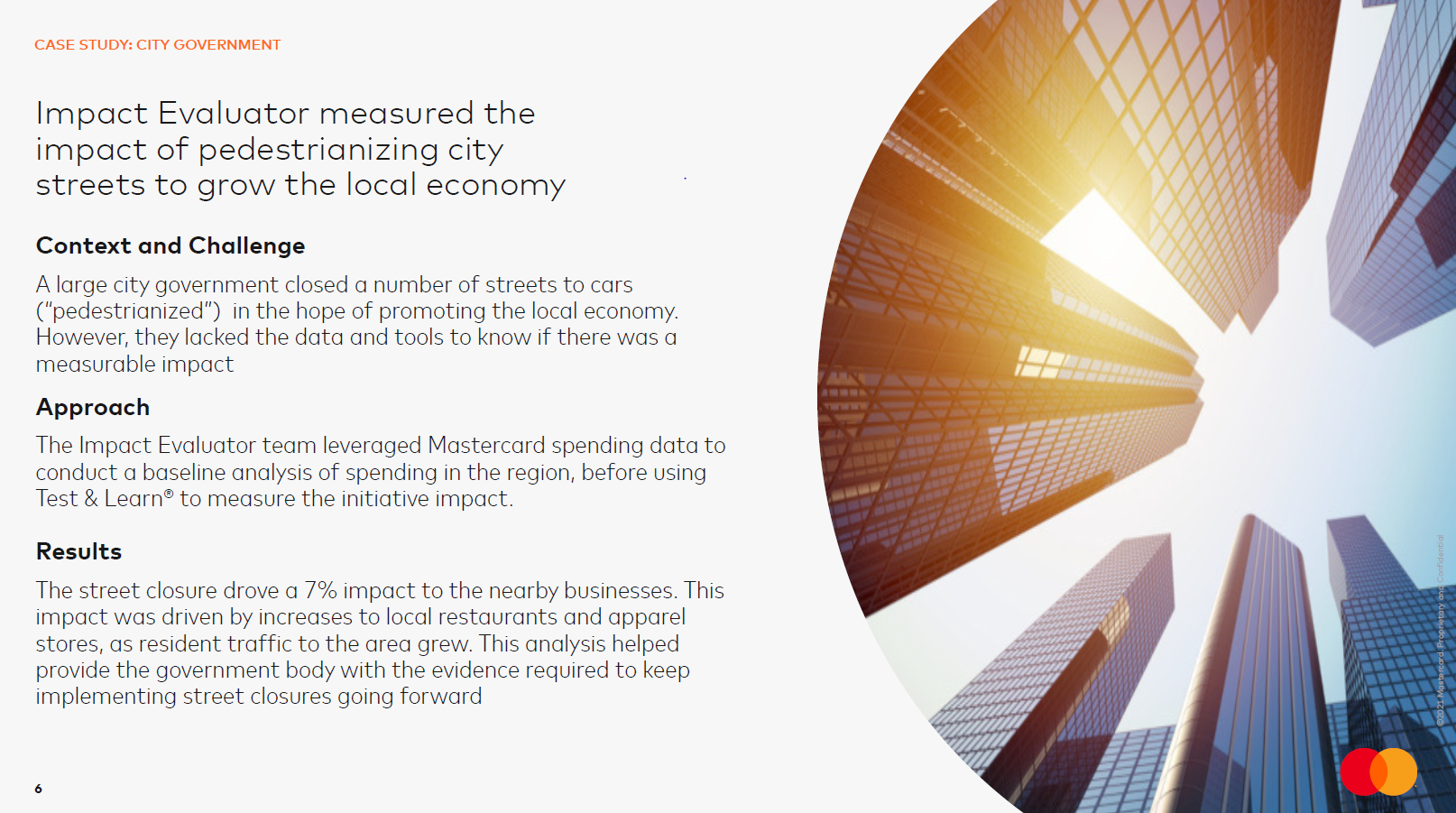 CASE STUDY: CITY GOVERNMENT
Impact Evaluator measured the impact of pedestrianizing city streets to grow the local economy
Context and Challenge
A large city government closed a number of streets to cars (“pedestrianized”) in the hope of promoting the local economy. However, they lacked the data and tools to know if there was a measurable impact.
Approach
The Impact Evaluator team leveraged Mastercard spending data to conduct a baseline analysis of spending in the region, before using Test & Learn® to measure the initiative impact.
Results
The street closure had a measurable positive impact to nearby businesses. This impact was driven by increases in local restaurants and apparel stores, as resident traffic to the area grew. This analysis helped provide the government body with the evidence required to keep implementing street closures going forward.
1
5/21/2024
Impact Evaluator:  Unlocks the ability to understand the true impact of community-centric initiatives and to measure the efficacy of related investment over time.  Applicable in a range of scenarios, including public health, housing, education, small business, public safety, disaster preparedness/recovery, and many more.
2
5/21/2024